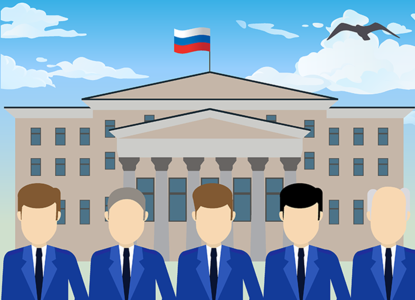 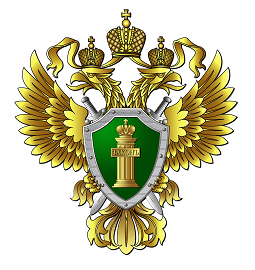 9 декабря- Международный день борьбы с коррупцией
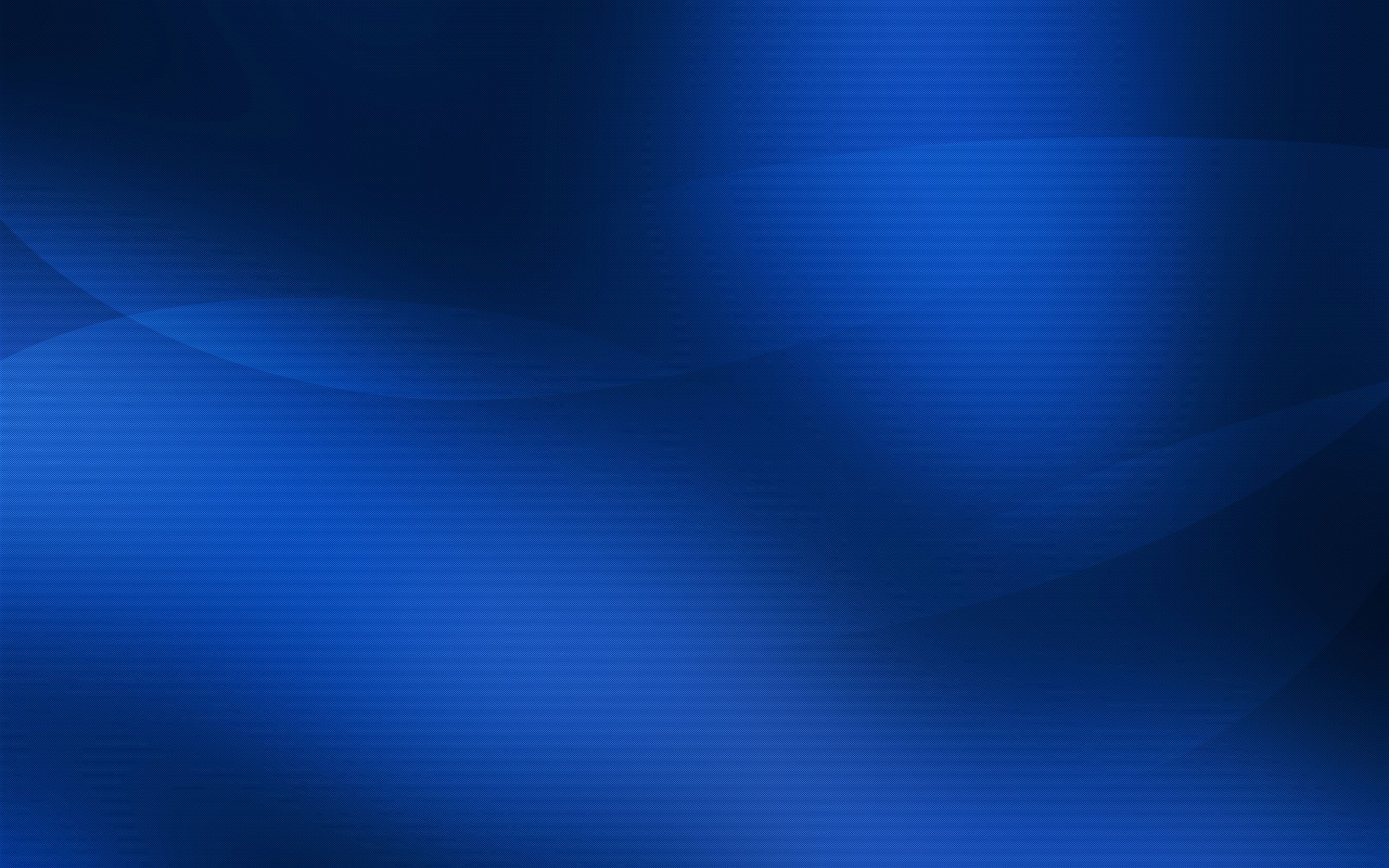 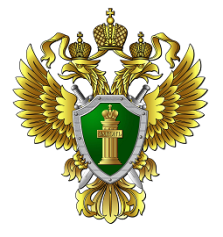 Коррупция:
а) злоупотребление служебным положением, дача взятки, получение взятки, злоупотребление полномочиями, коммерческий подкуп либо иное незаконное использование физическим лицом своего должностного положения вопреки законным интересам общества и государства в целях получения выгоды в виде денег, ценностей, иного имущества или услуг имущественного характера, иных имущественных прав для себя или для третьих лиц либо незаконное предоставление такой выгоды указанному лицу другими физическими лицами;
б) совершение деяний, указанных в подпункте "а" настоящего пункта, от имени или в интересах юридического лица. 

(Федеральный закон от 25.12.2008 N 273-ФЗ «О противодействии коррупции»)
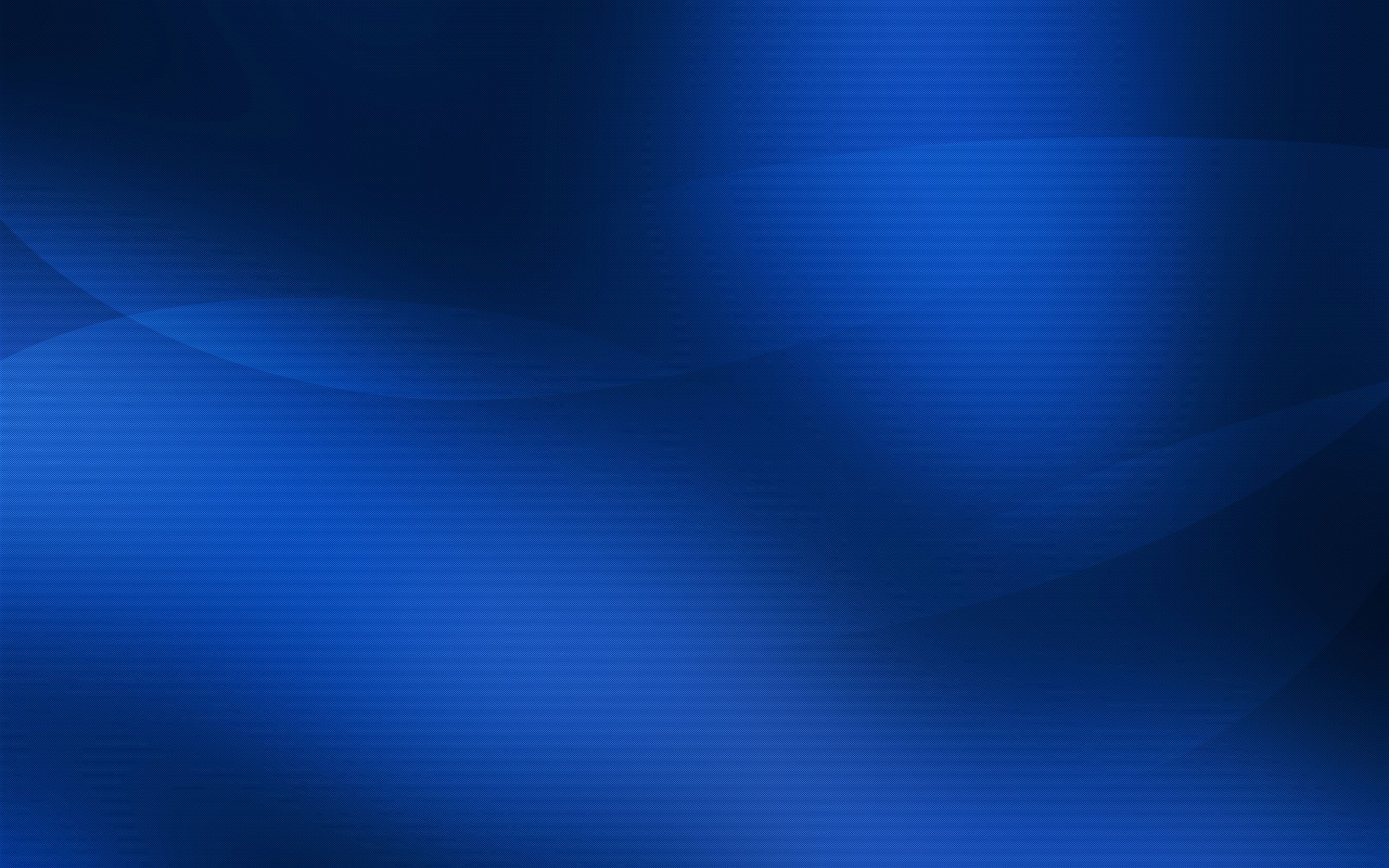 Коррупция как крайне негативное явление является одной из системных угроз безопасности Российской Федерации
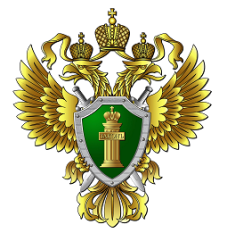 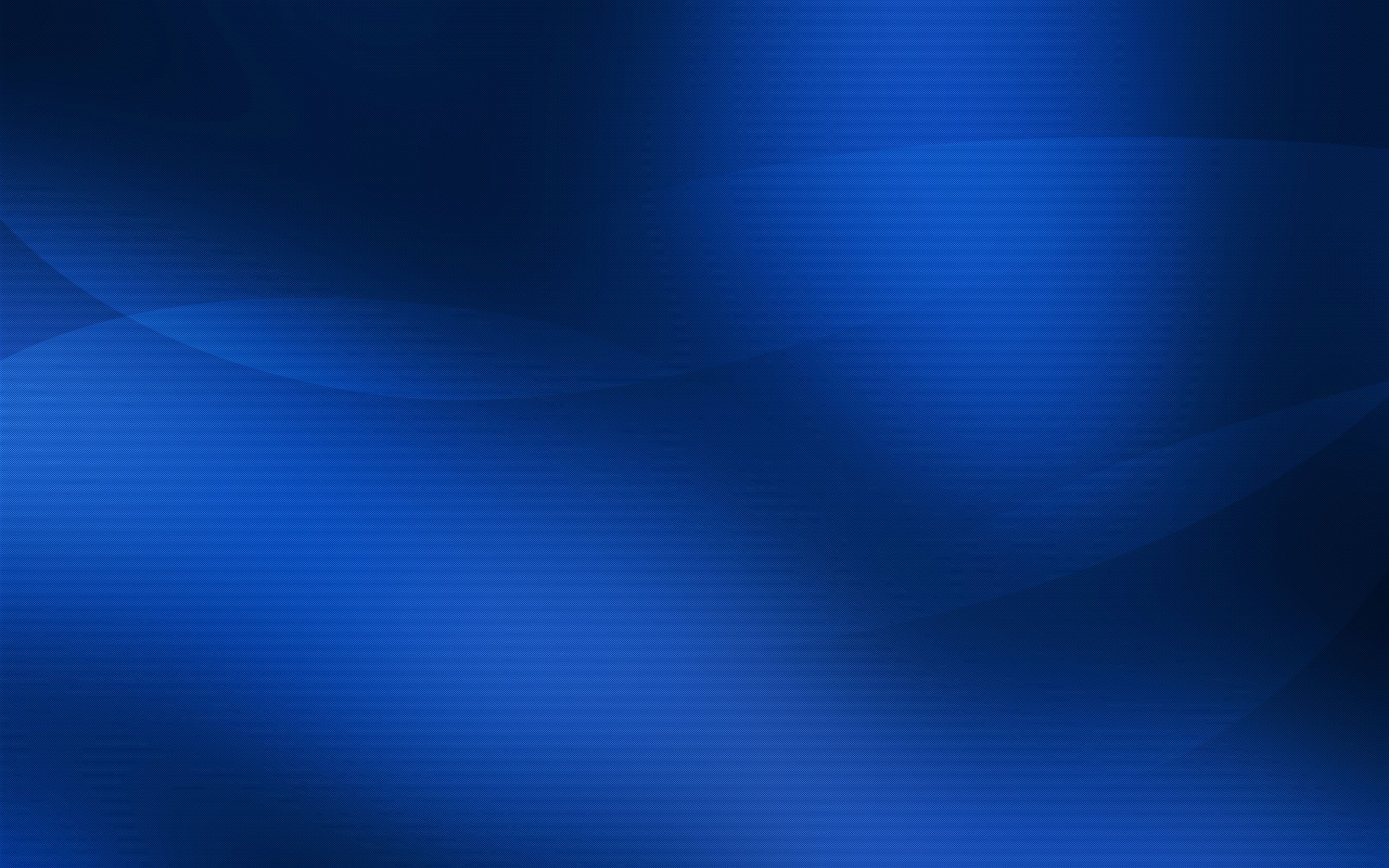 НЕДОПУСТИМОСТЬ ДАЧИ ВЗЯТКИ
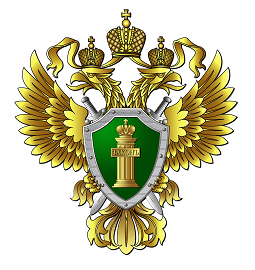 ✔ Ответственность за дачу взятки
Дача взятки запрещена Уголовным кодексом РФ и ответственность за данное деяние  закреплена в санкции статьи 291 УК РФ. Ответственность наступает вне зависимости от способа передачи взятки – это может быть как личный контакт с взяткополучателем, так и передача незаконного вознаграждения через третьих лиц (посредников).
✔ Наказание за дачу взятки
Согласно санкциям ч. 1 ст. 291 УК РФ, простая взятка, не имеющая признаков значительности или крупного размера, карается денежным штрафом от 5 до 30-кратного размера взятки или же лишением свободы до 2 лет с одновременным штрафом не более 10-кратного размера незаконного вознаграждения.
✔ Как избежать ответственности?
Примечание к ст. 291 УК РФ.
- Добровольно заявлено о даче взятки в органы полиции.
- Оказано активное содействие в раскрытии преступления.
- Должностное лицо, получившее взятку, занималось ее вымогательством и само предложило совершить данное деяние.
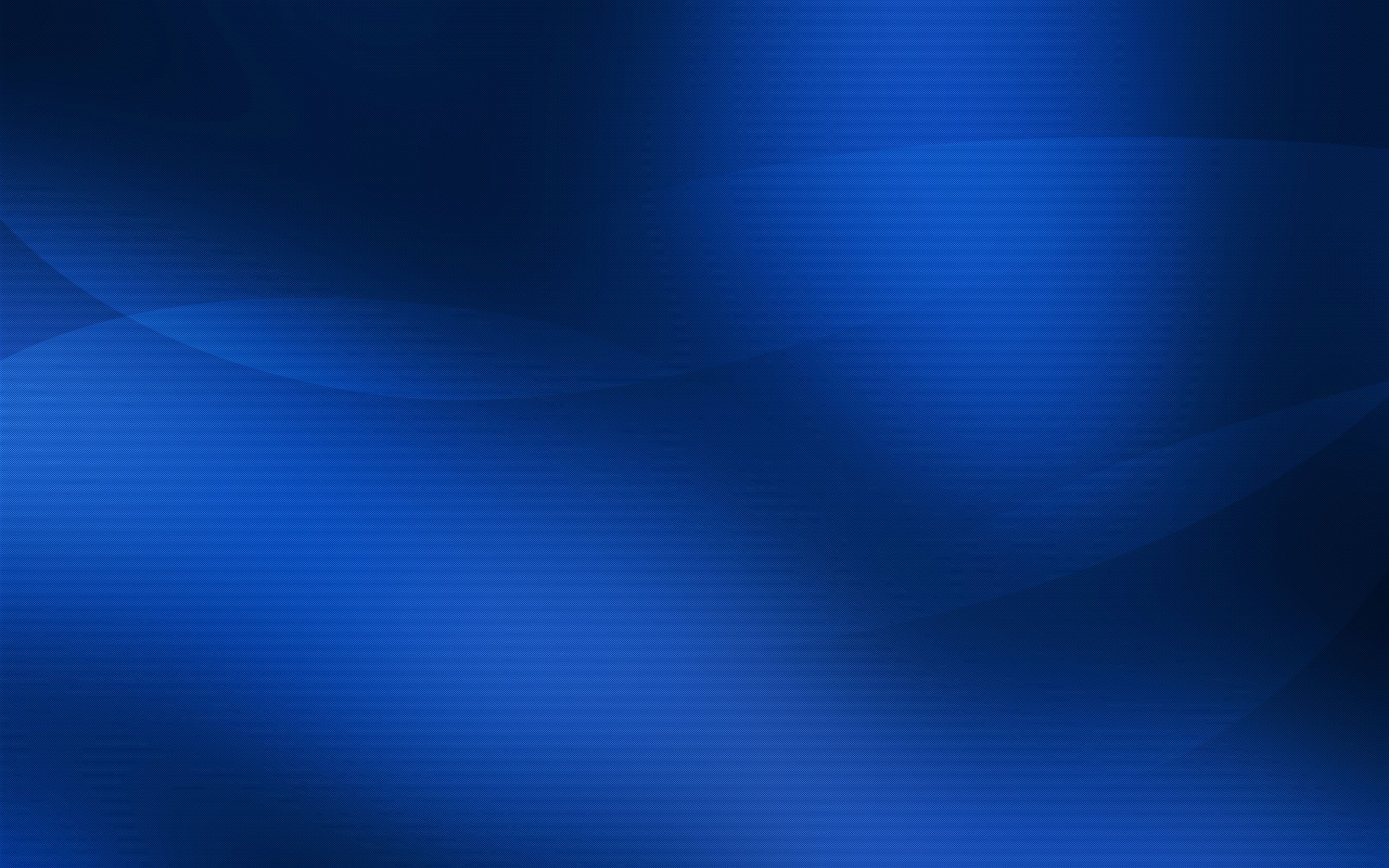 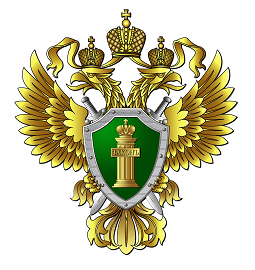 ПОЛУЧЕНИЕ ВЗЯТКИ
✔ Получение взятки, согласно ст. 290 УК РФ – это принятие денежного или выраженного в иной форме вознаграждения за совершение каких-либо действий в пользу взяткодателя. Взятка необязательно может выражаться в твердой сумме или же материальных ценностях, это могут быть услуги, гарантии или преференции по службе, содействие в решении важных для взяткополучателя вопросов. Наказуемо как личное получение взятки, так и ее принятие через третьих лиц.
✔ Ответственность
Максимальным наказанием за получение взятки без отягчающих признаков является лишение свободы на срок до 3 лет со штрафом в размере от десятикратной до двадцатикратной суммы взятки или без такового. Более суровые меры ответственности предусмотрены при получении взятки в значительном, крупном или особо крупном размере, а также взятки за совершение незаконных действий.
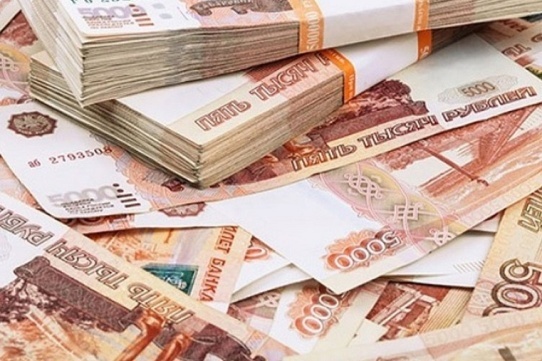 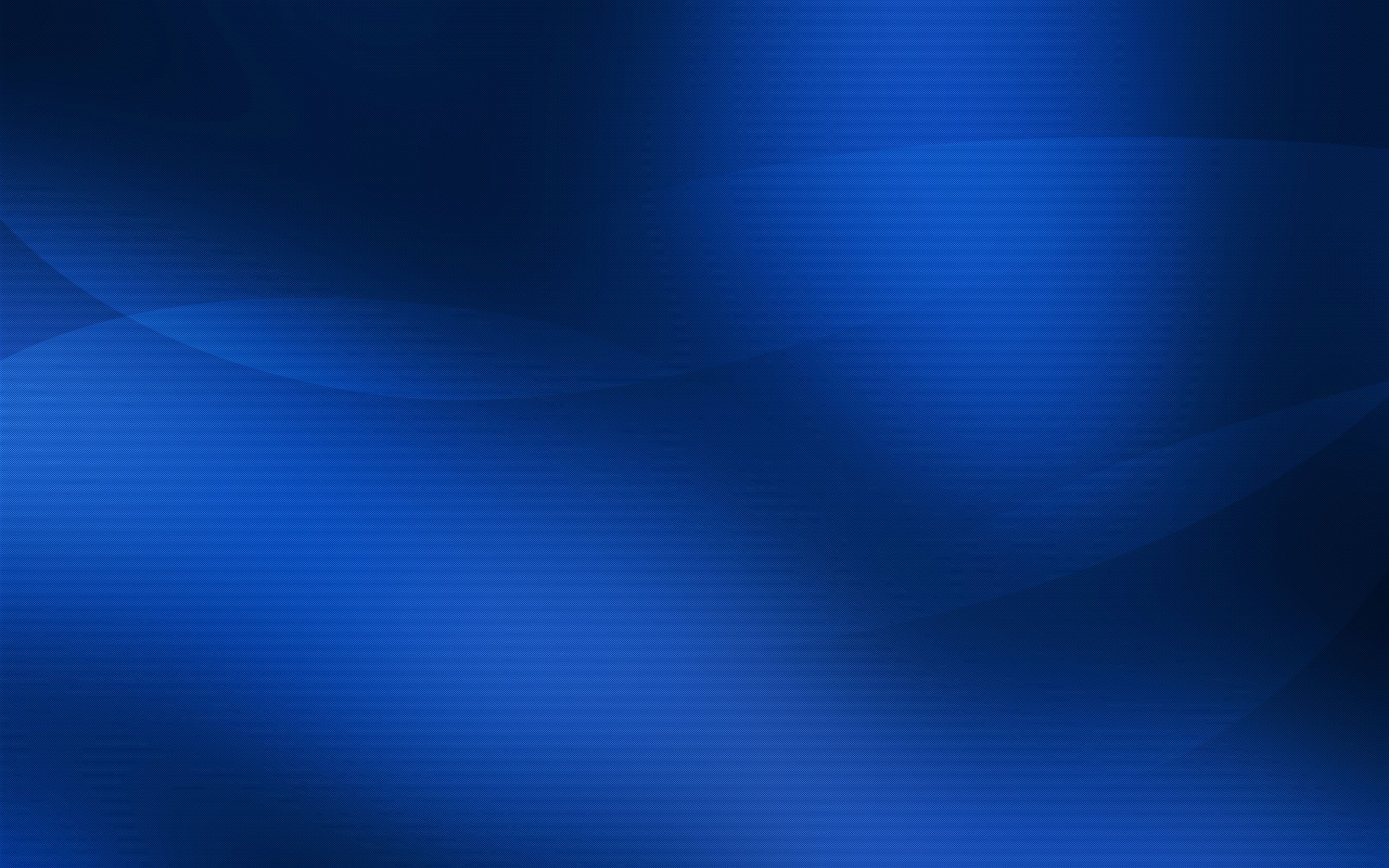 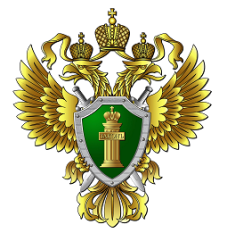 КОММЕРЧЕСКИЙ ПОДКУП
Незаконная передача лицу, выполняющему управленческие функции в коммерческой или иной организации, денег, ценных бумаг, иного имущества, а также незаконные оказание ему услуг имущественного характера, предоставление иных имущественных прав за совершение действий (бездействие) в интересах дающего или иных лиц, если указанные действия (бездействие) входят в служебные полномочия такого лица либо если оно в силу своего служебного положения может способствовать указанным действиям (бездействию)
Сумма штрафа и строгость наказания зависят от способов и размера коммерческого подкупа. Максимальное наказание — 12 лет лишения свободы со штрафом в размере до 50-кратной суммы коммерческого подкупа — назначается за подкуп в особо крупном размере, совершённом группой лиц, совмещённом с вымогательством и незаконными действиями.
Значительным размером коммерческого подкупа признаётся сумма, стоимость ценных бумаг, иного имущества, услуг или прав свыше 25 000 рублей, крупным размером — свыше 150 000 рублей, особо крупным — свыше 1 млн. рублей.
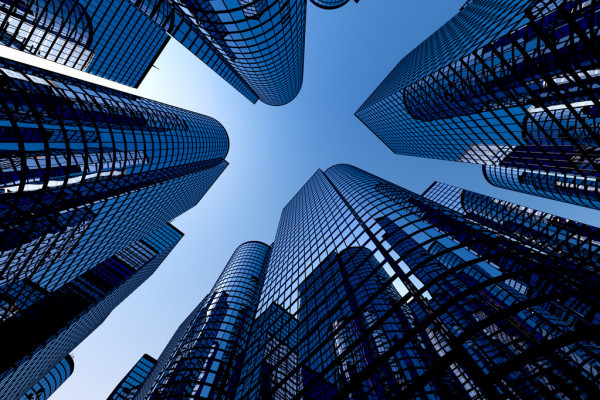 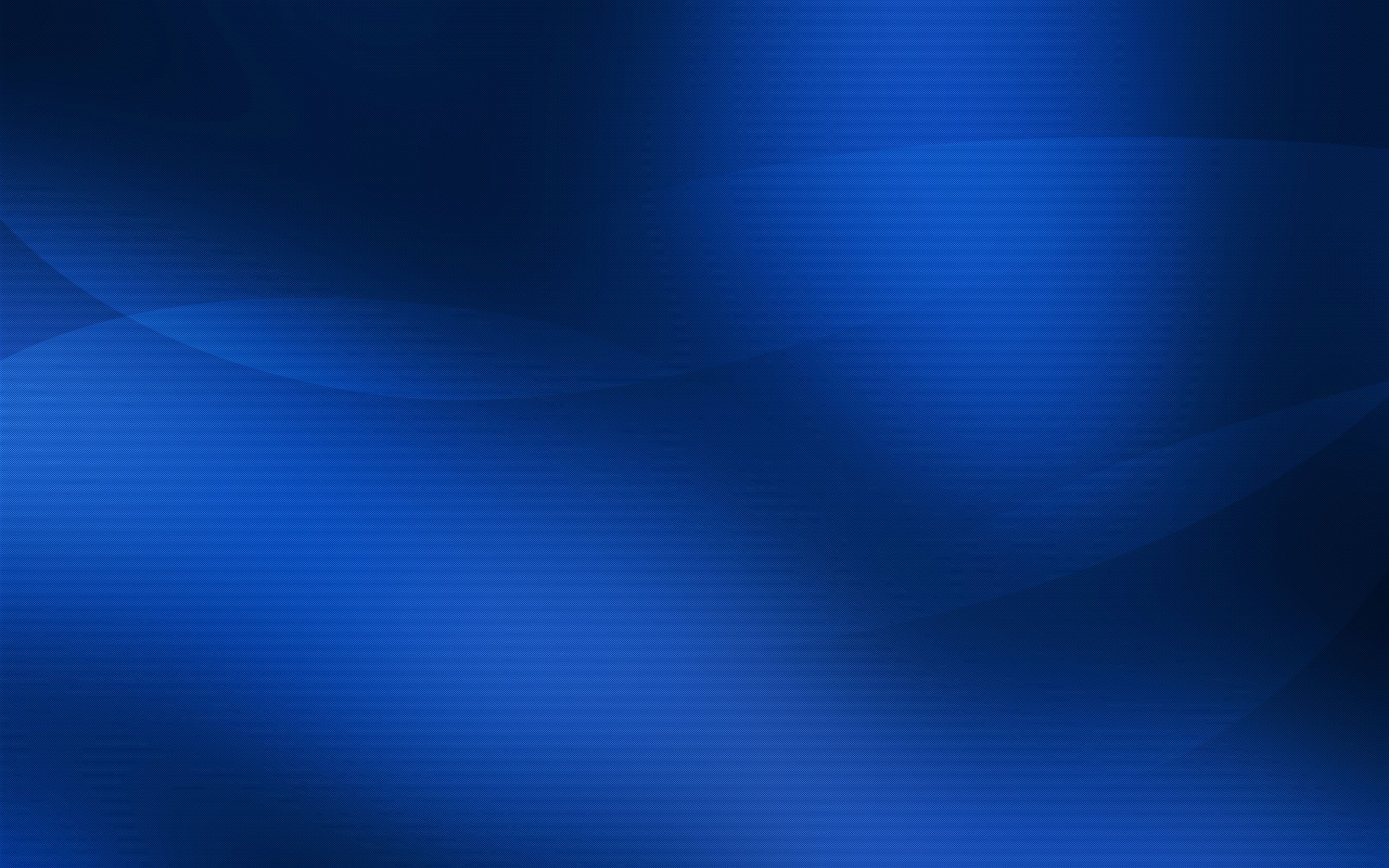 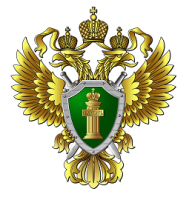 Административная ответственность за правонарушения коррупционной направленности
✔ Незаконное вознаграждение от имени юридического лица (ст. 19.28 КоАП РФ):
-незаконная передача, предложение или обещание действия (бездействия) 
связанное с занимаемым служебным положением, от имени или в интересах юридического лица (в том числе иному физическому или юридическому лицу по его поручению)- денег, ценных бумаг или иного имущества, оказание услуг имущественного характера либо предоставление имущественных прав
Административная ответственность в виде административного штрафа на юридических лиц не менее 1 млн рублей с конфискацией денег, ценных бумаг, иного имущества или стоимости услуг имущественного характера
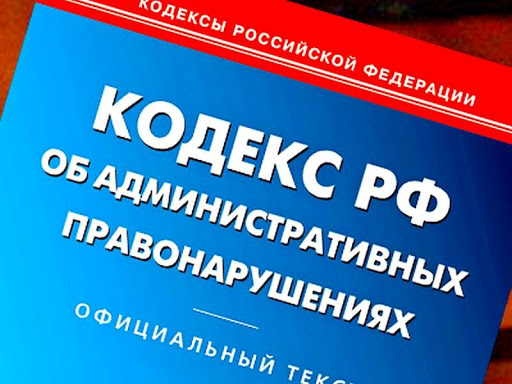 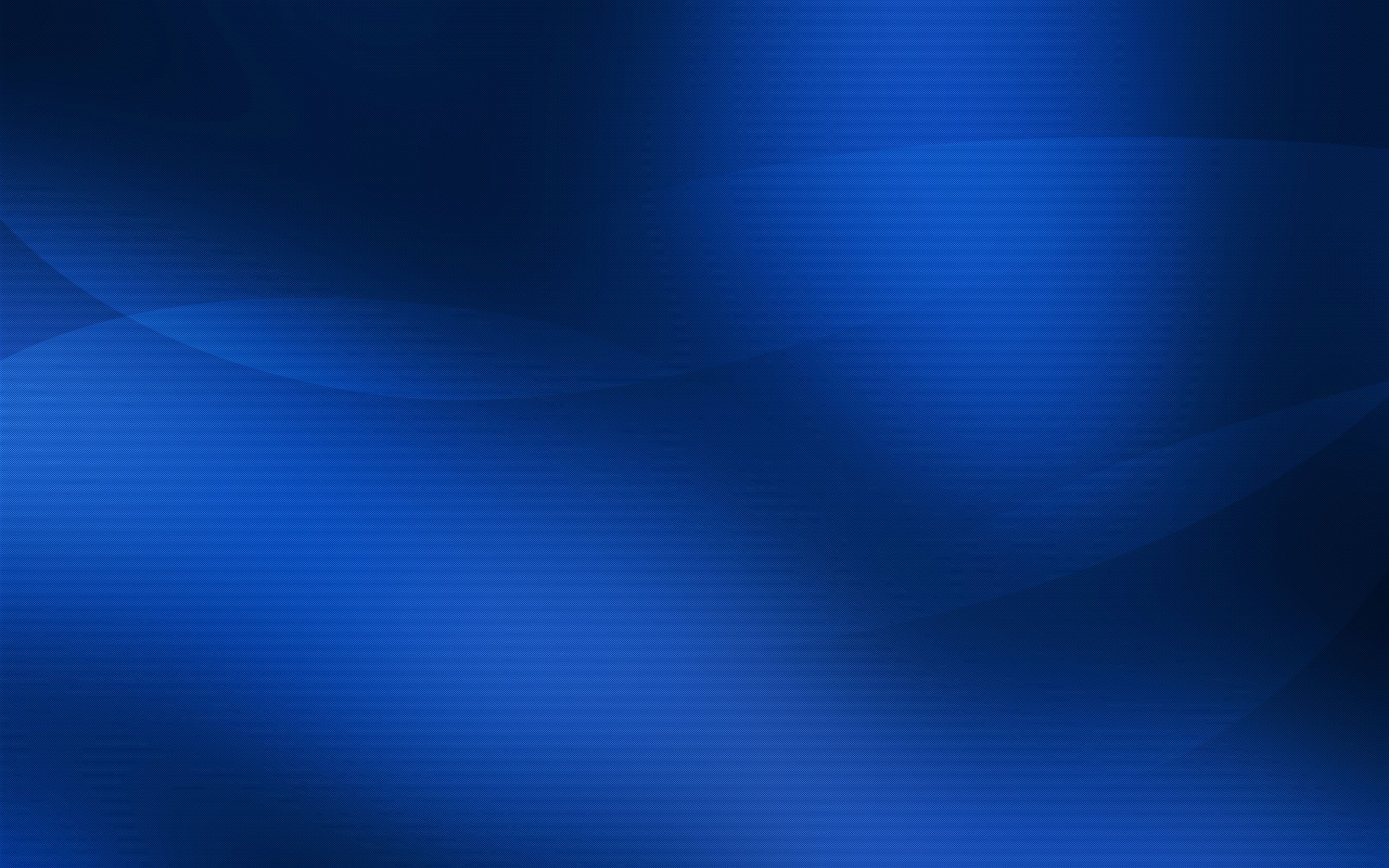 Административная ответственность за правонарушения коррупционной направленности
✔ Незаконное привлечение к трудовой деятельности либо к выполнению работ или оказанию услуг государственного или муниципального служащего либо бывшего государственного или муниципального служащего (ст. 19.29 КоАП РФ)
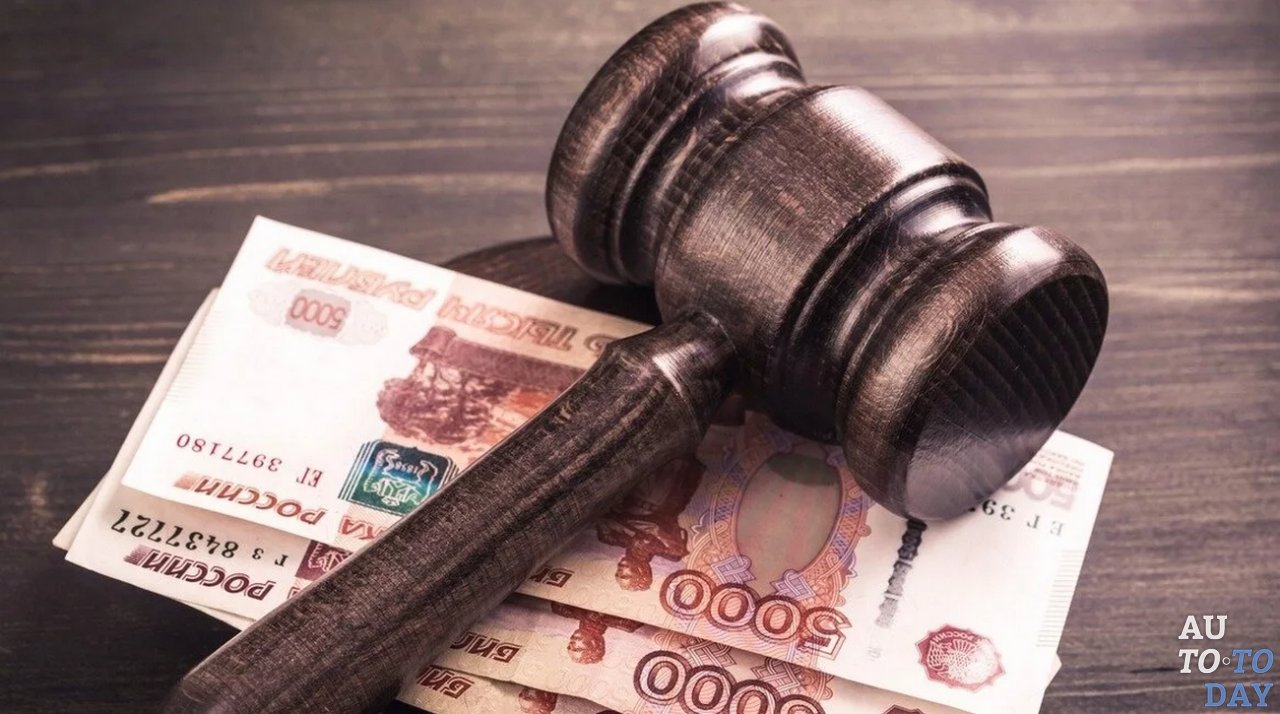 Административная ответственность в виде административного штрафа на граждан в размере от двух тысяч до четырех тысяч рублей; на должностных лиц - от двадцати тысяч до пятидесяти тысяч рублей; на юридических лиц - от ста тысяч до пятисот тысяч рублей.
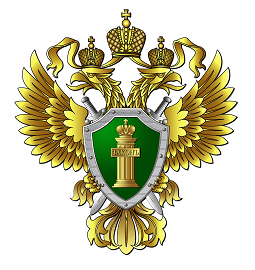 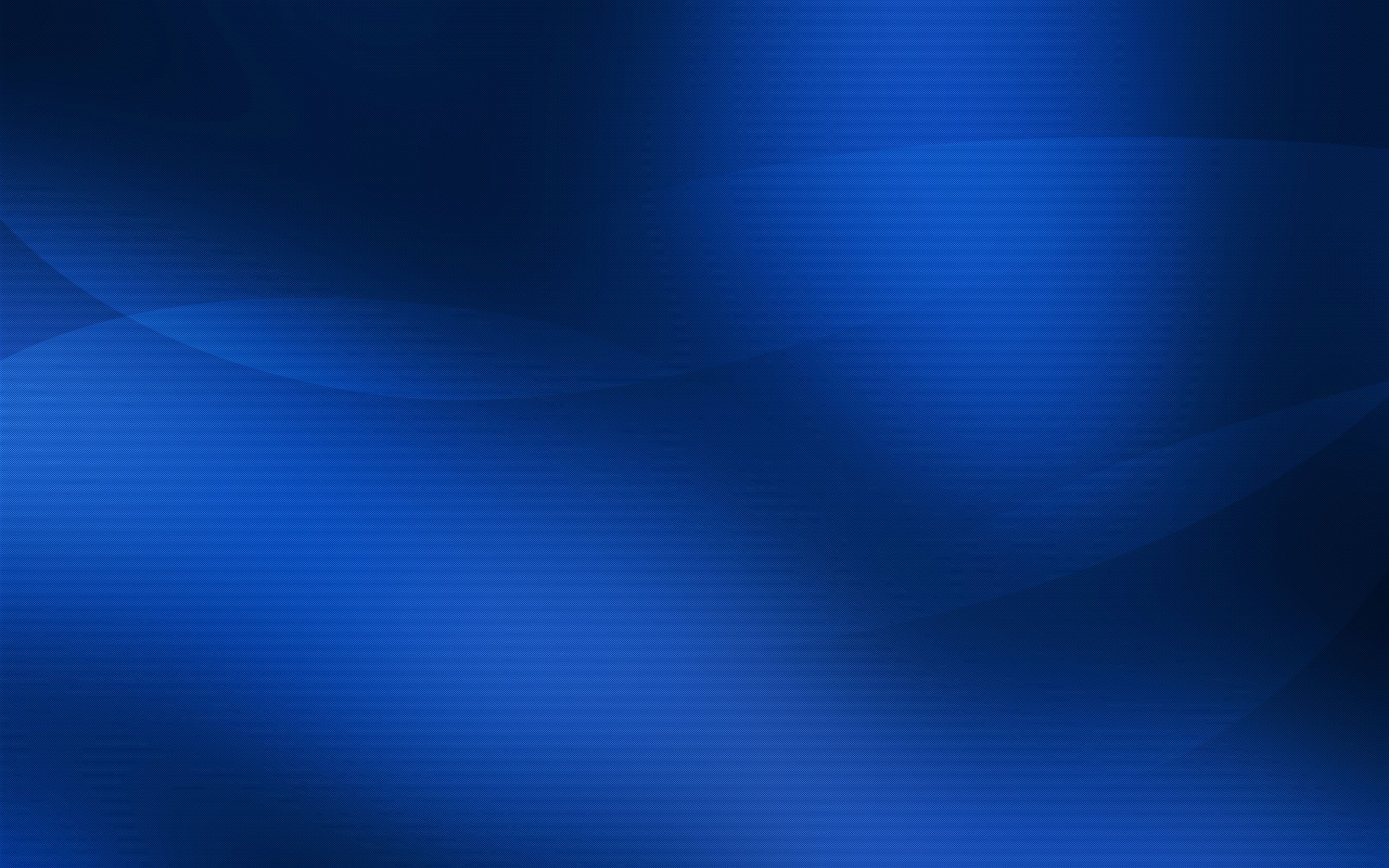 СЕГОДНЯ ВЗЯЛ ТЫ?
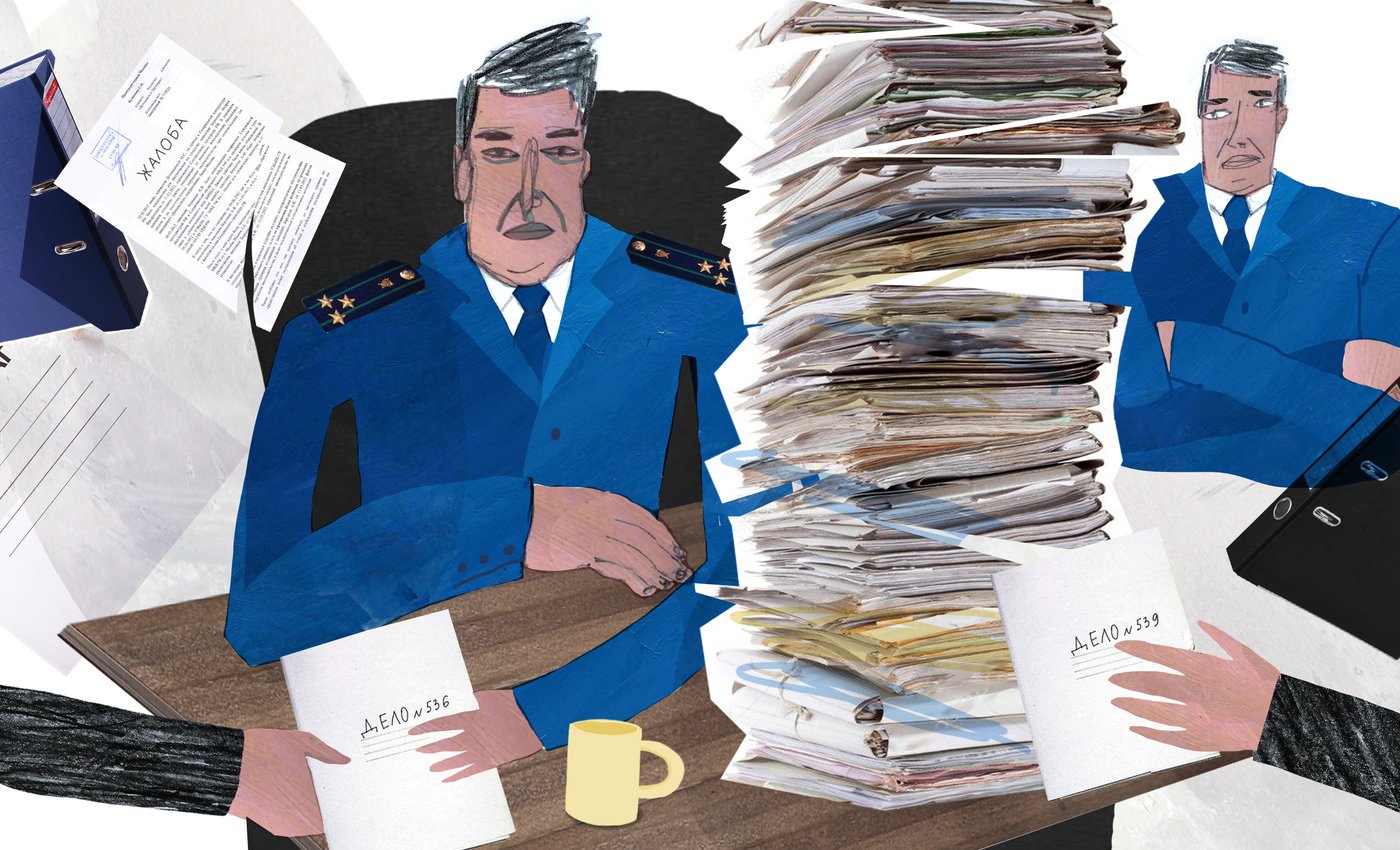 ЗАВТРА ВОЗЬМУТ ТЕБЯ!!!